SKACH Winter Meeting:Communications Update
Neuchâtel, January 2024
Communication and Outreach, August 2023 – January 2024
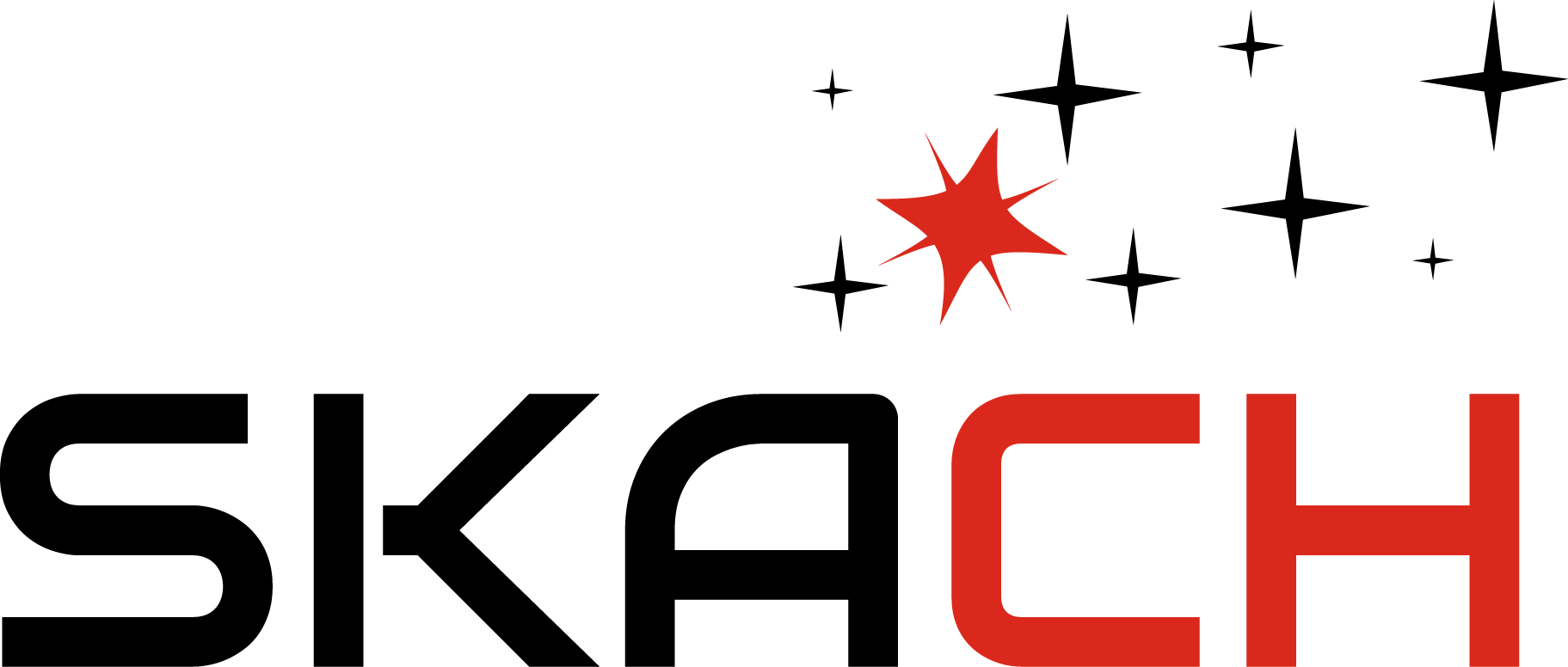 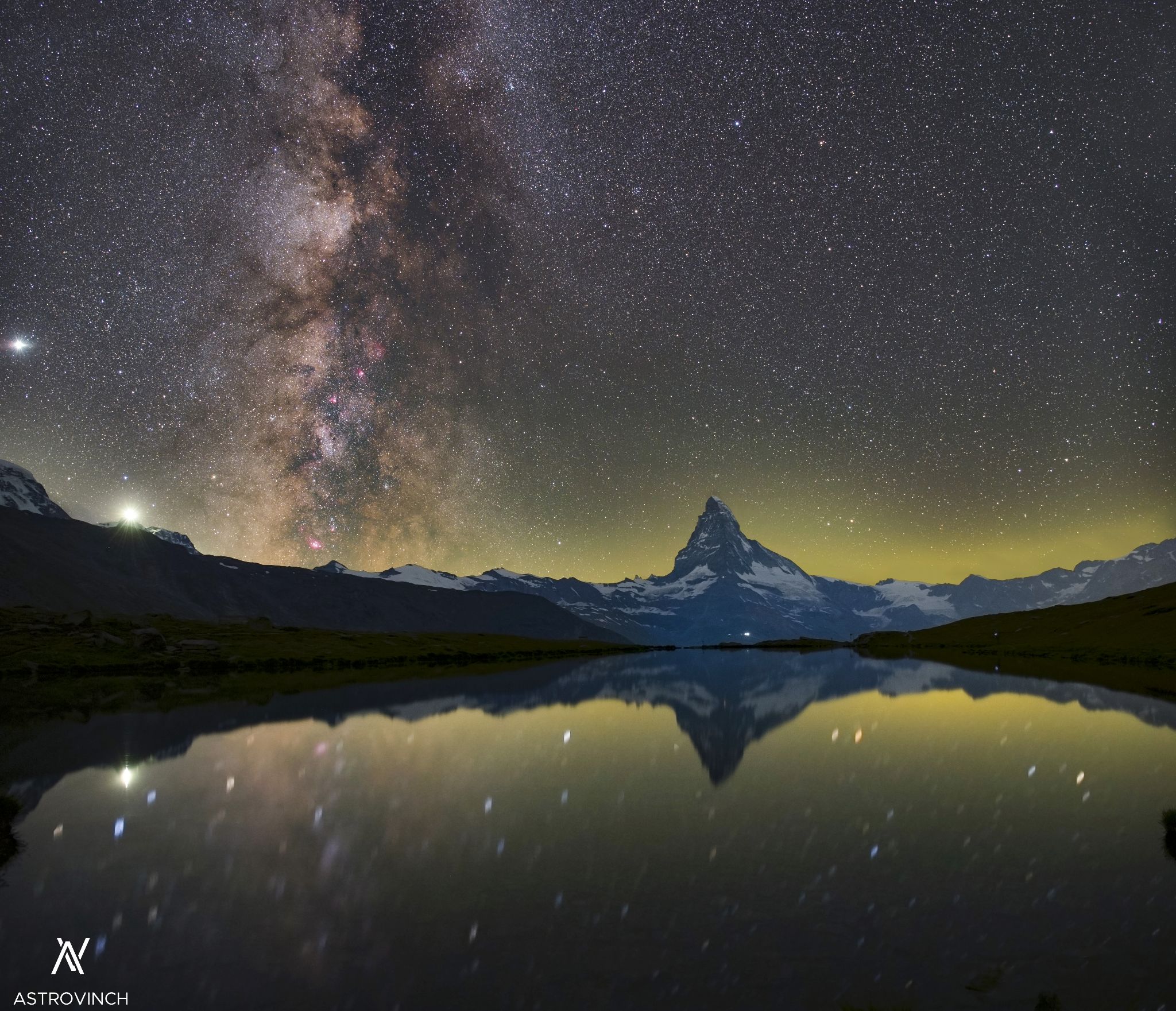 Focus:

Strategy development, alignment with SKAO where possible
News 
Podcast series 
Analysis media assets
2
Image Credit: Astrovinch
Strategy development, August 2023 – January 2024
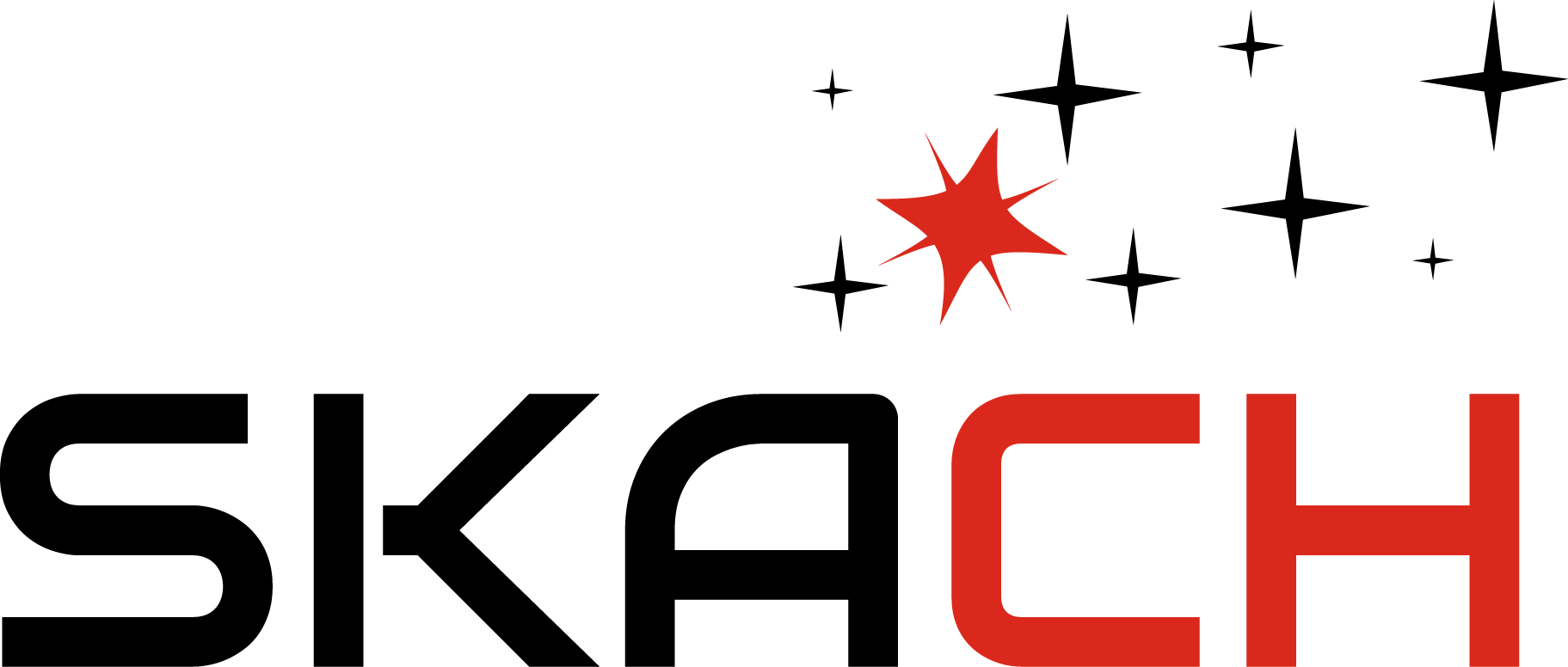 Workshop Swiss SKA Days, Zurich
	- science, technology, impact relevance
	- donors, decision makers, wider scientific 	community, public 
	- English and national languages 
	- non-language communication
Final development stages strategy to share
3
Image Credit: Astrovinch
News, August 2023 – January 2024
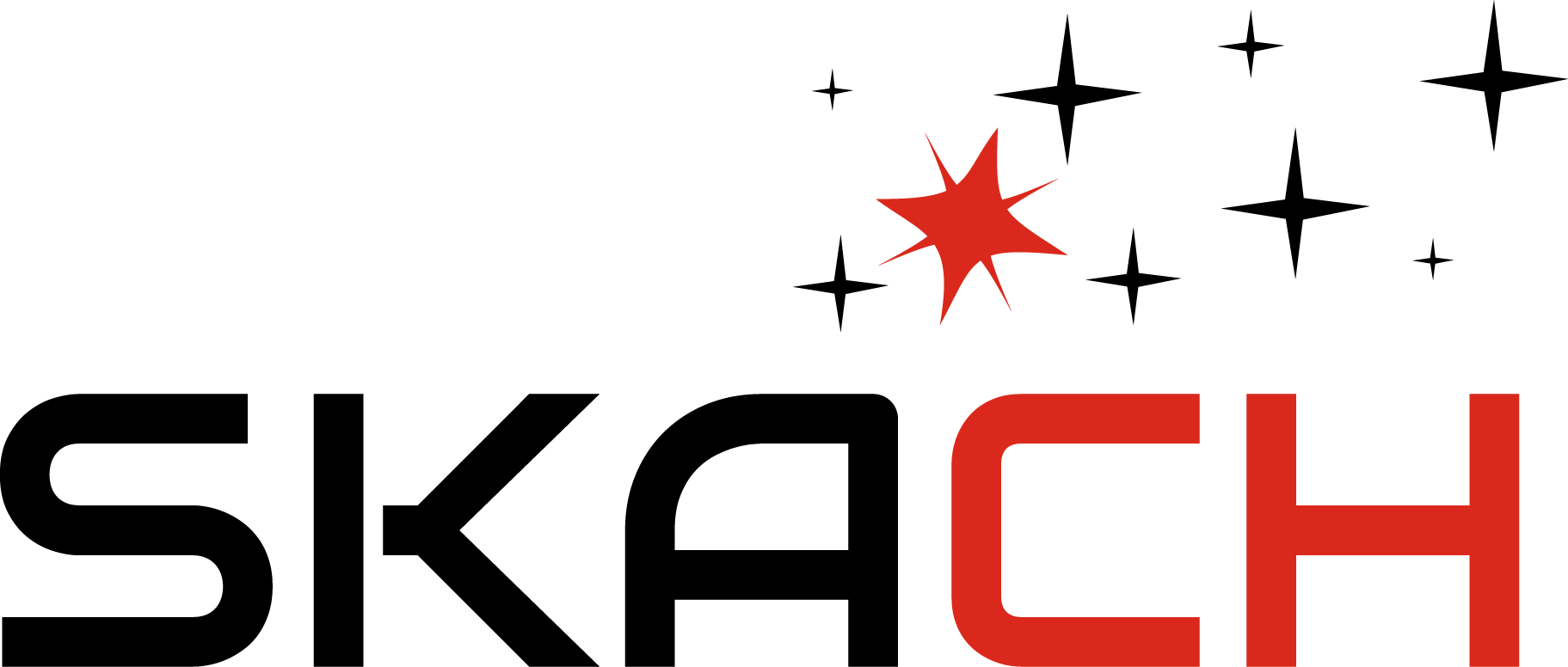 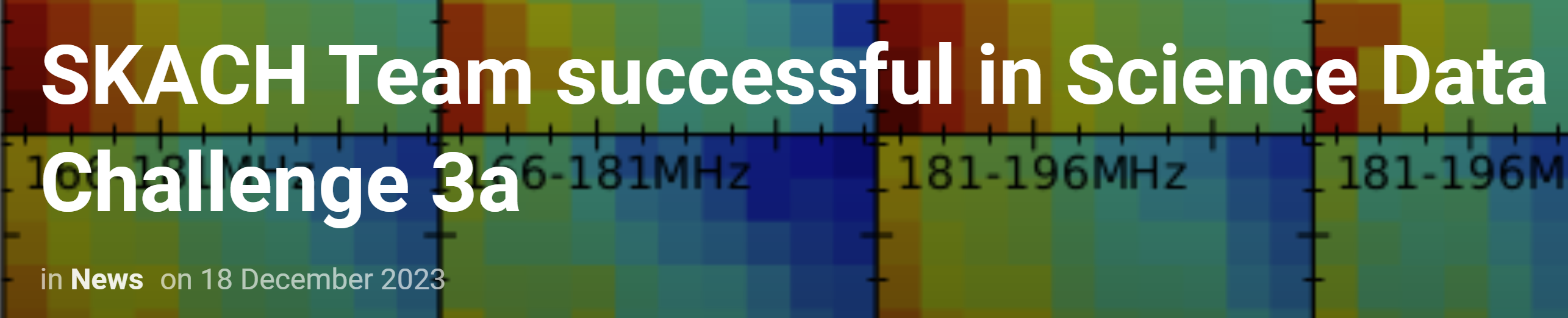 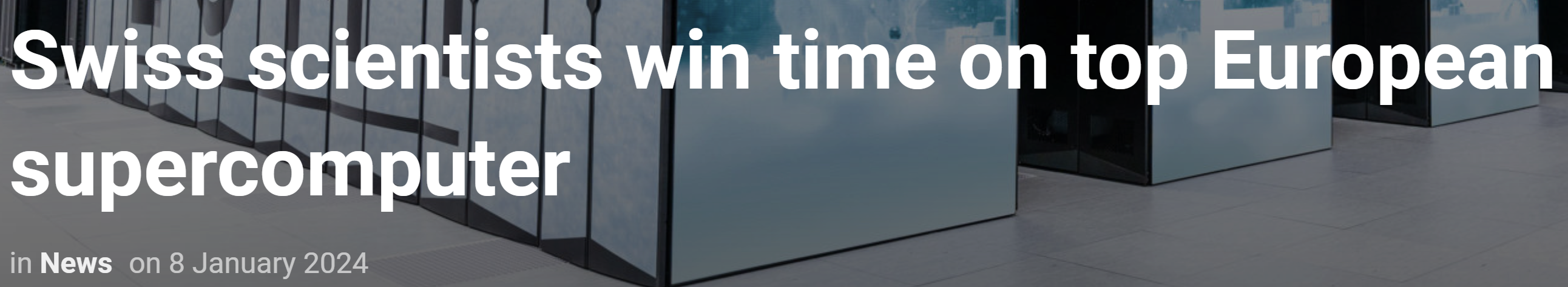 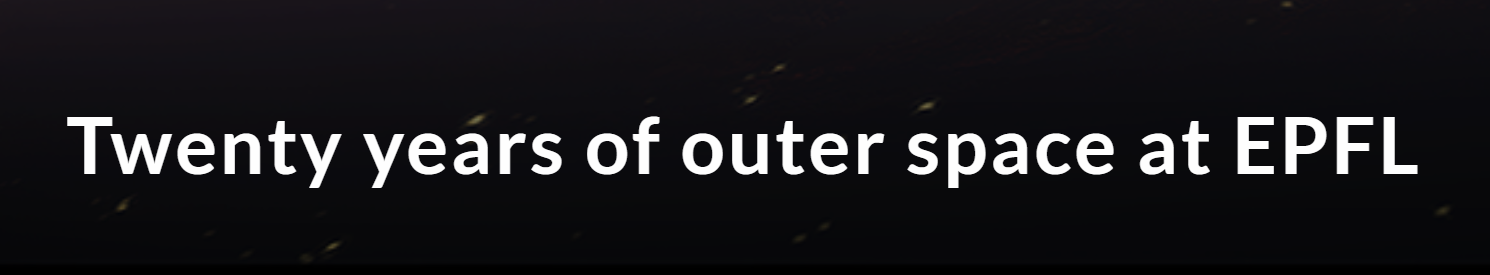 4
News, August 2023 – January 2024
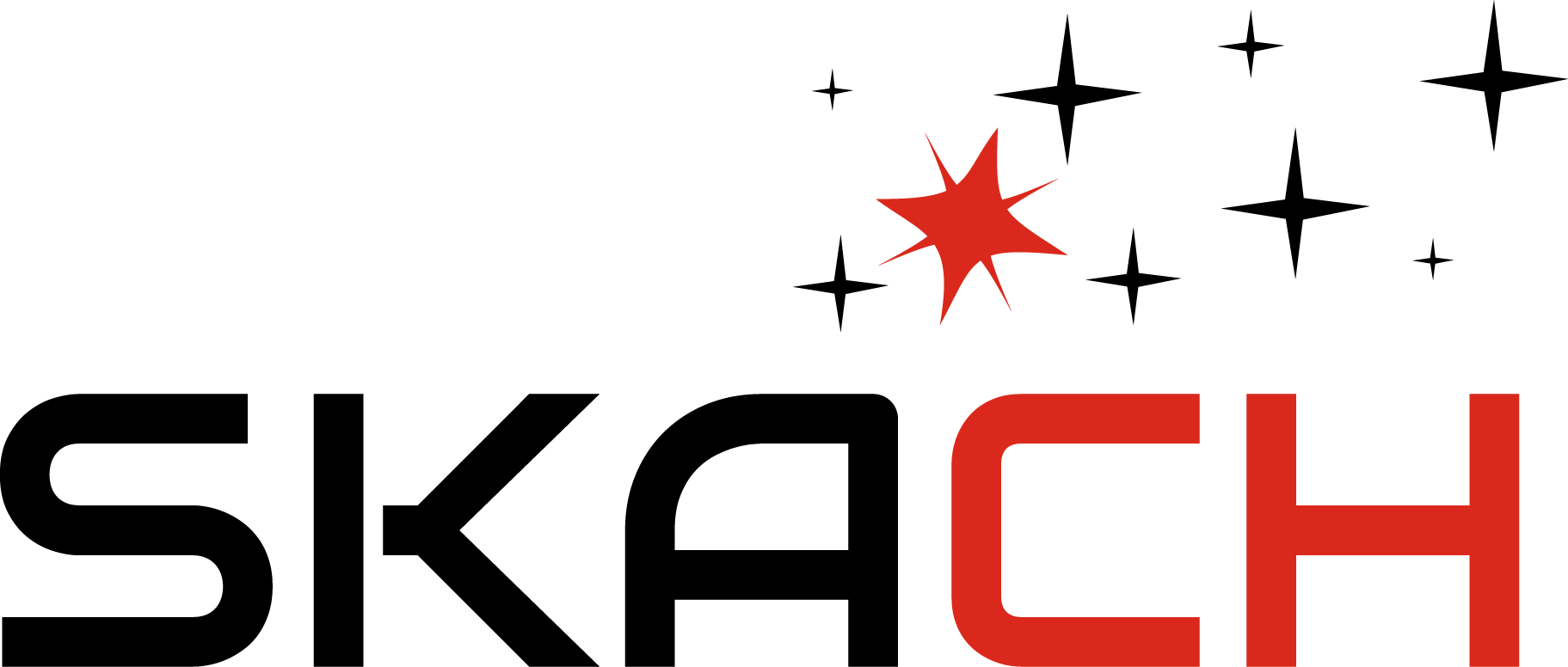 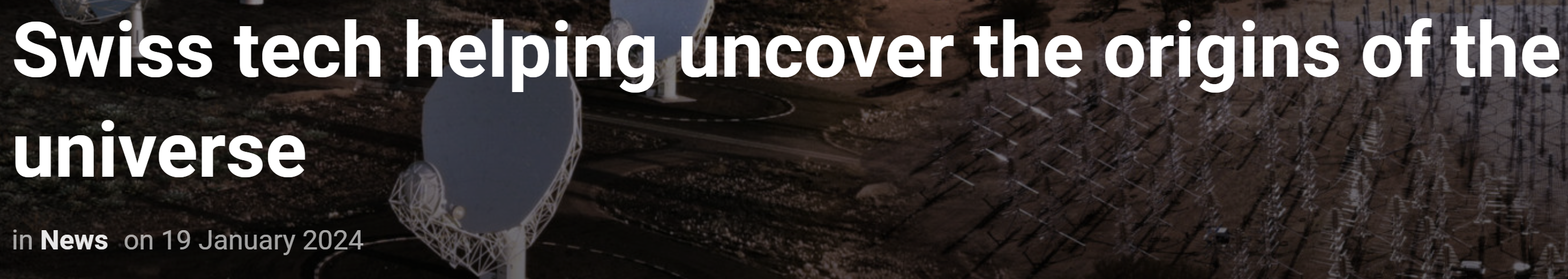 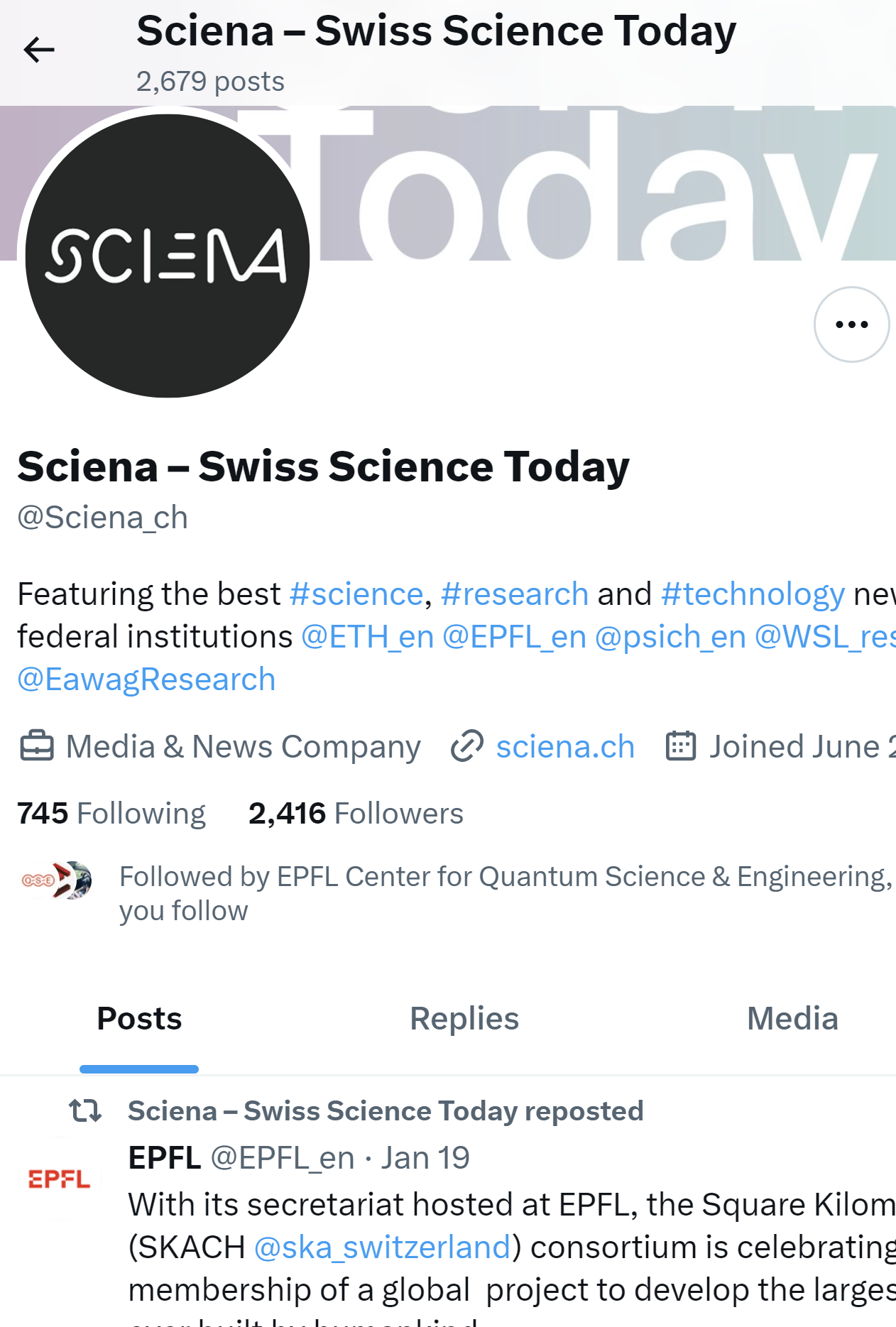 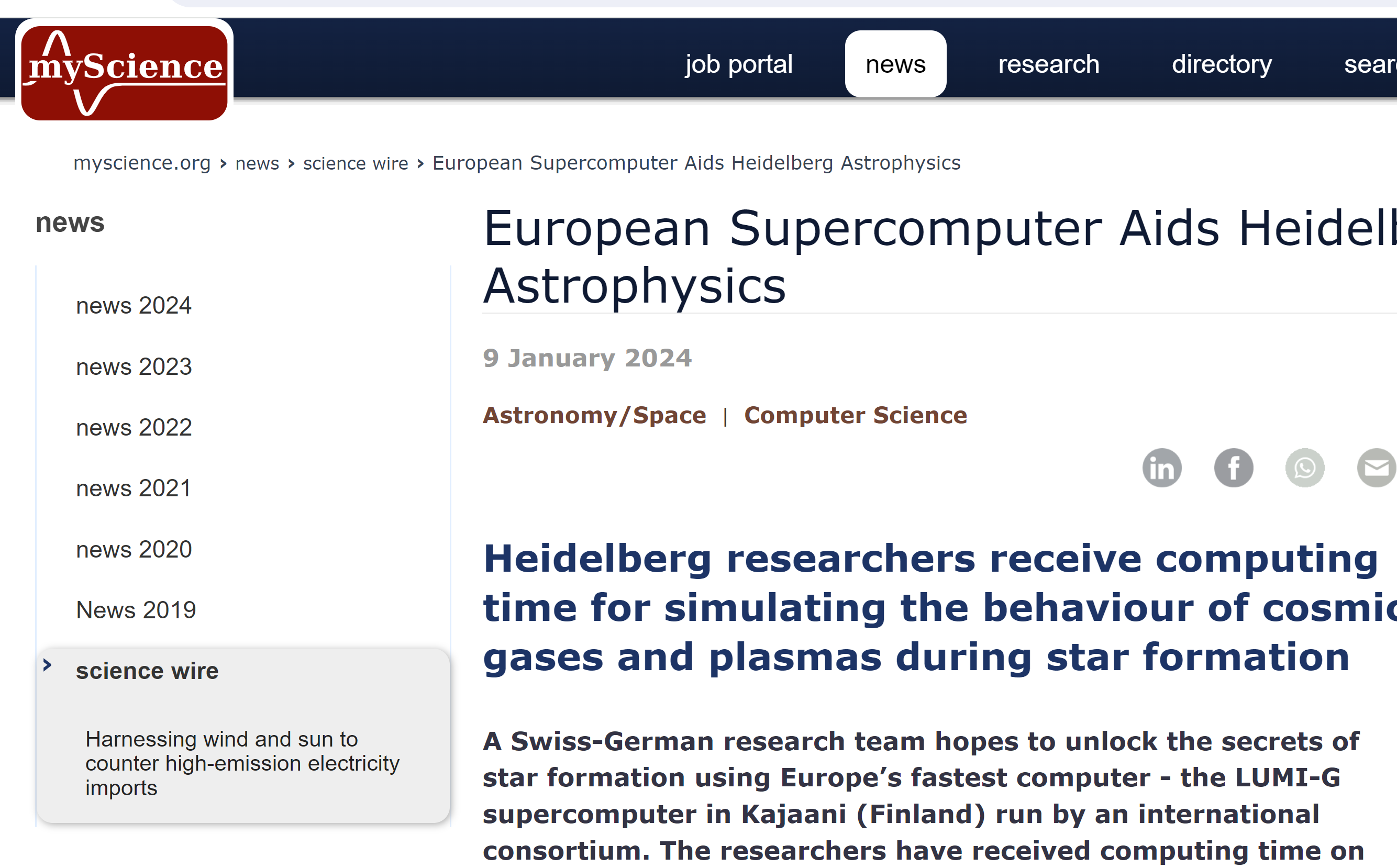 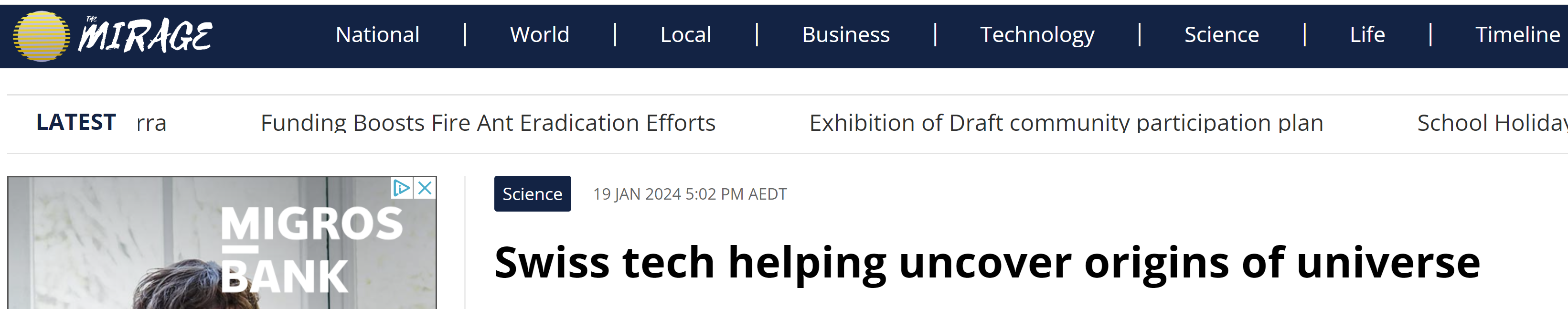 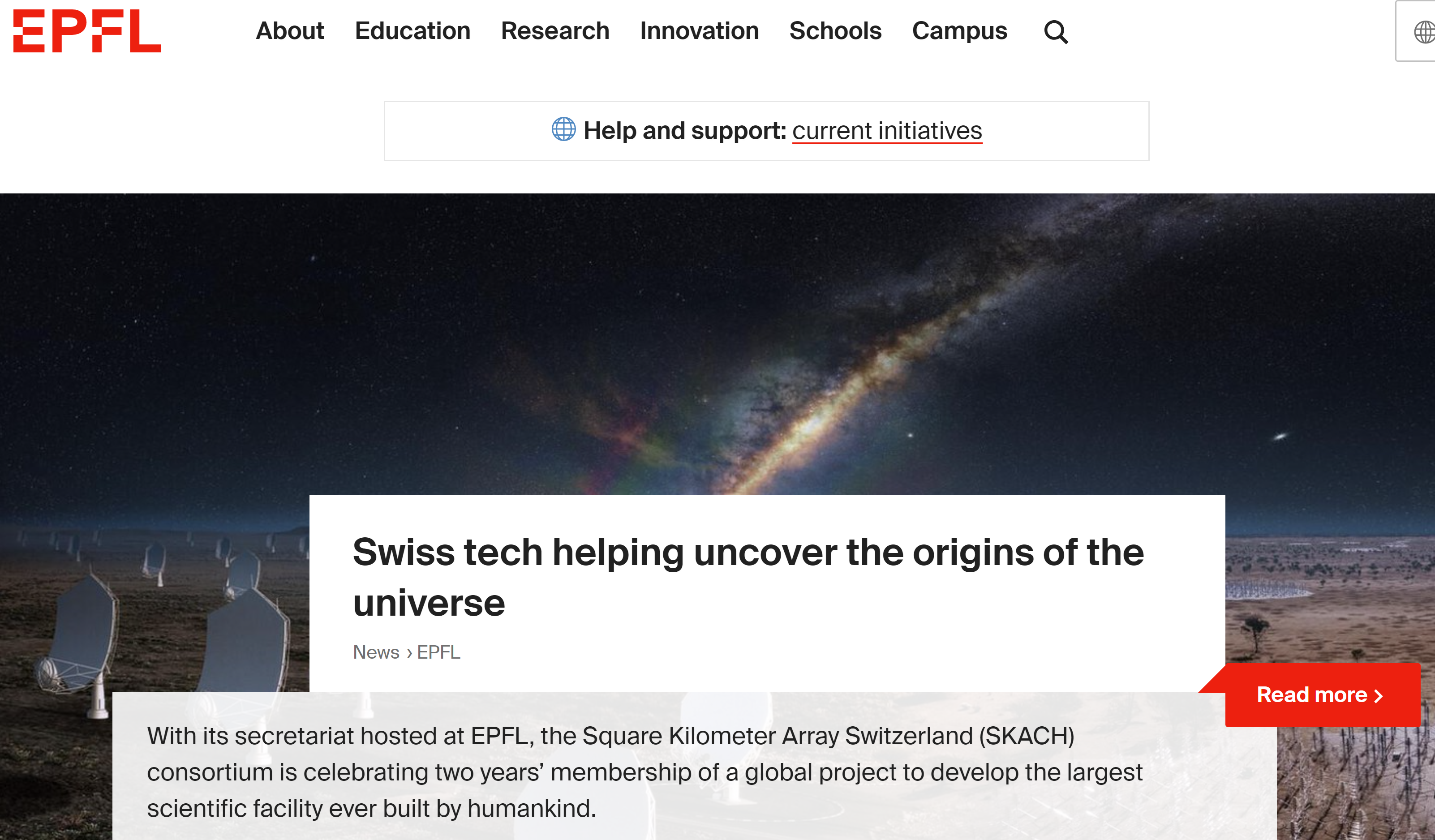 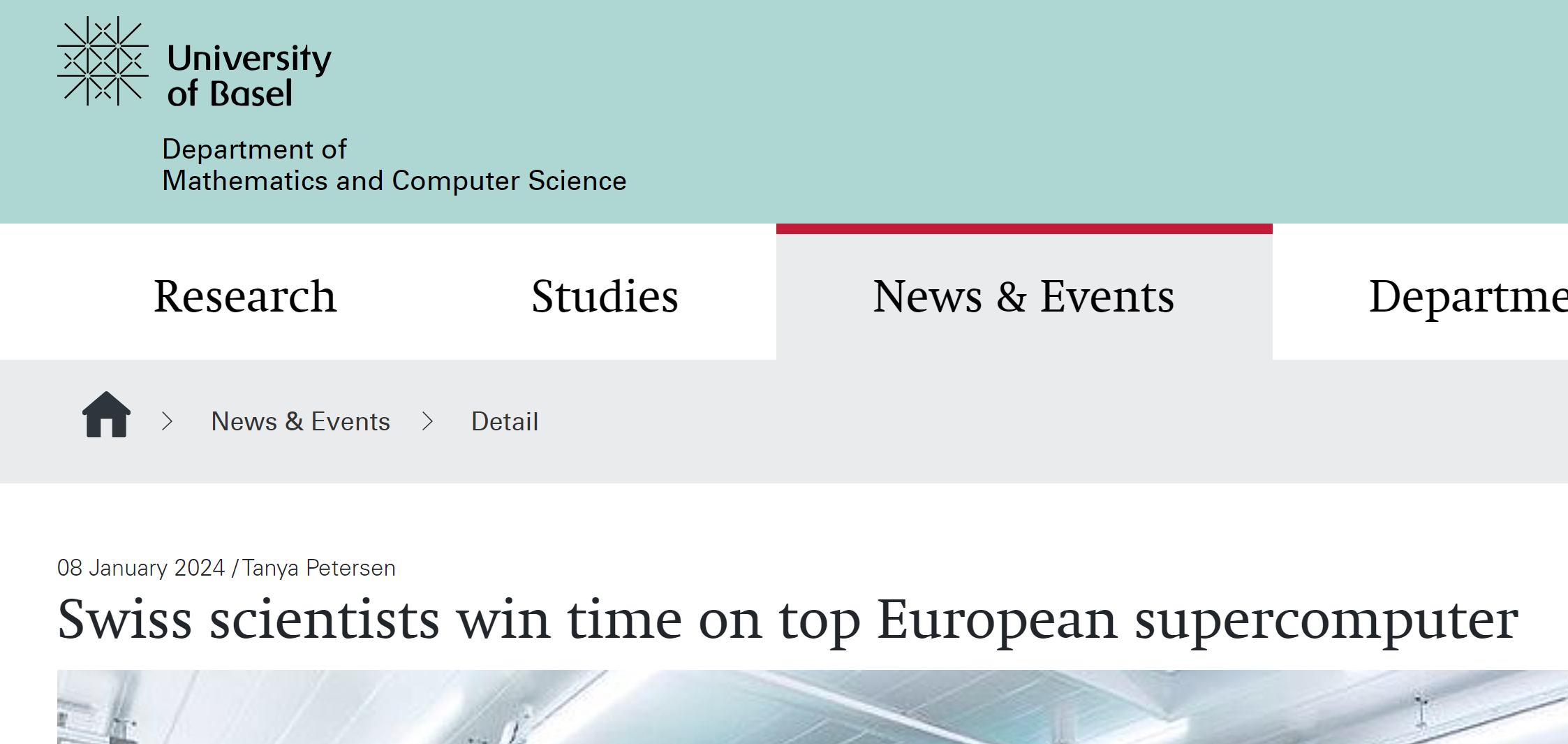 5
The power of (some) social media
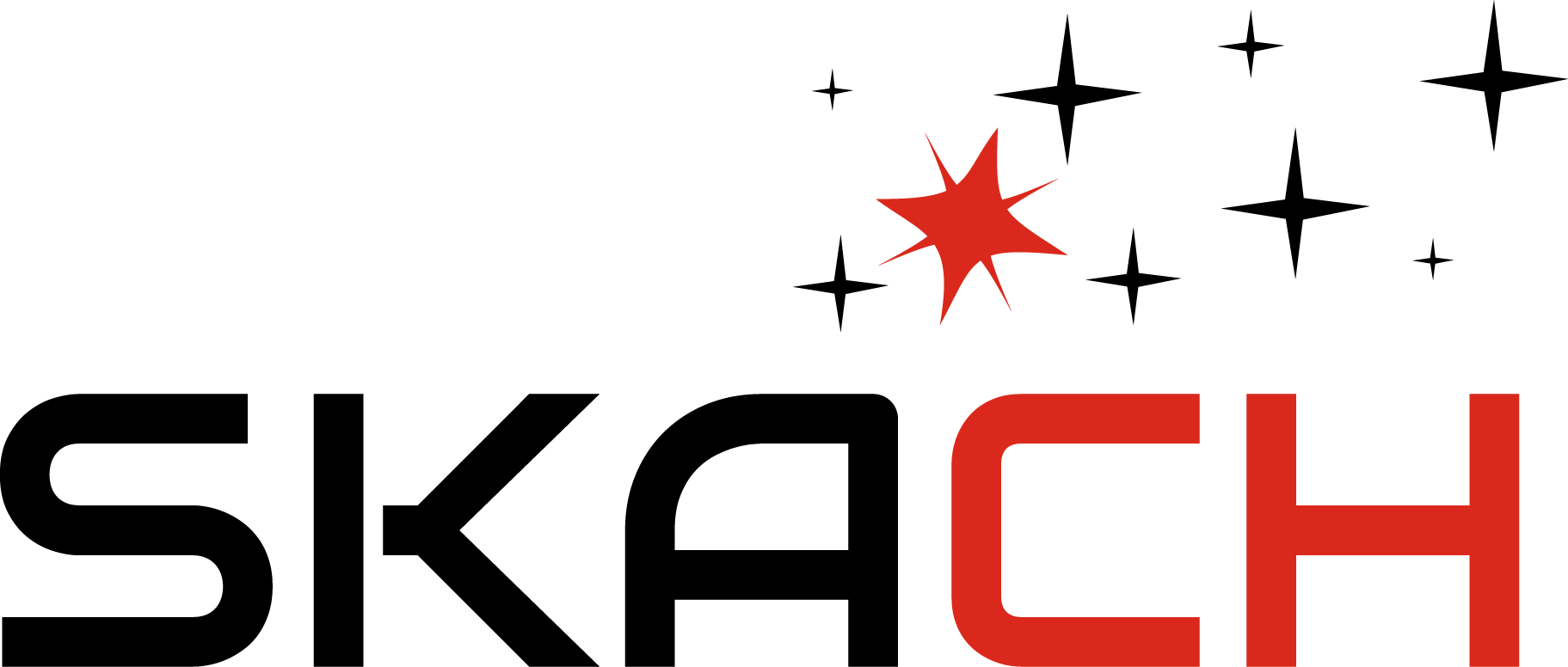 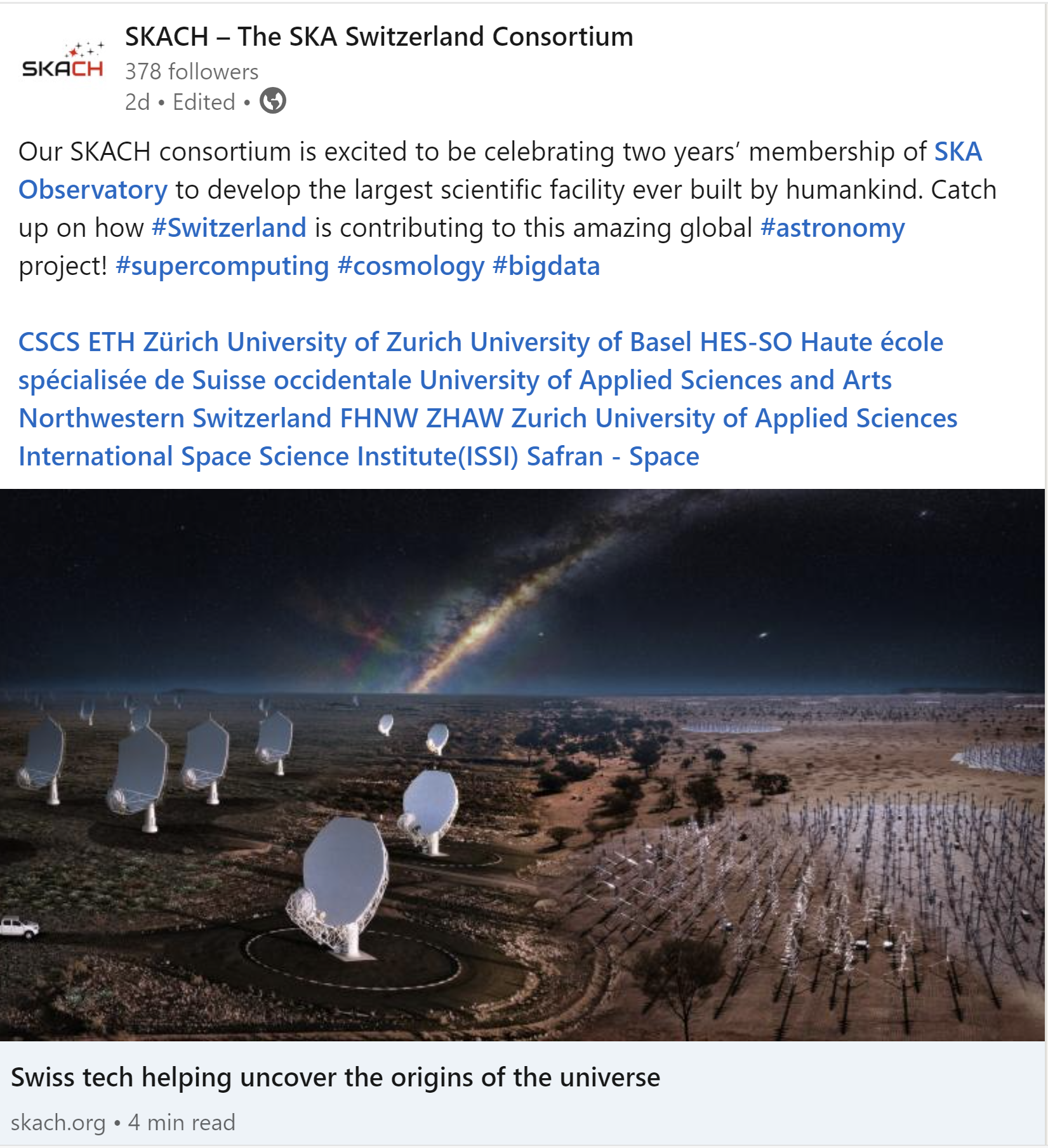 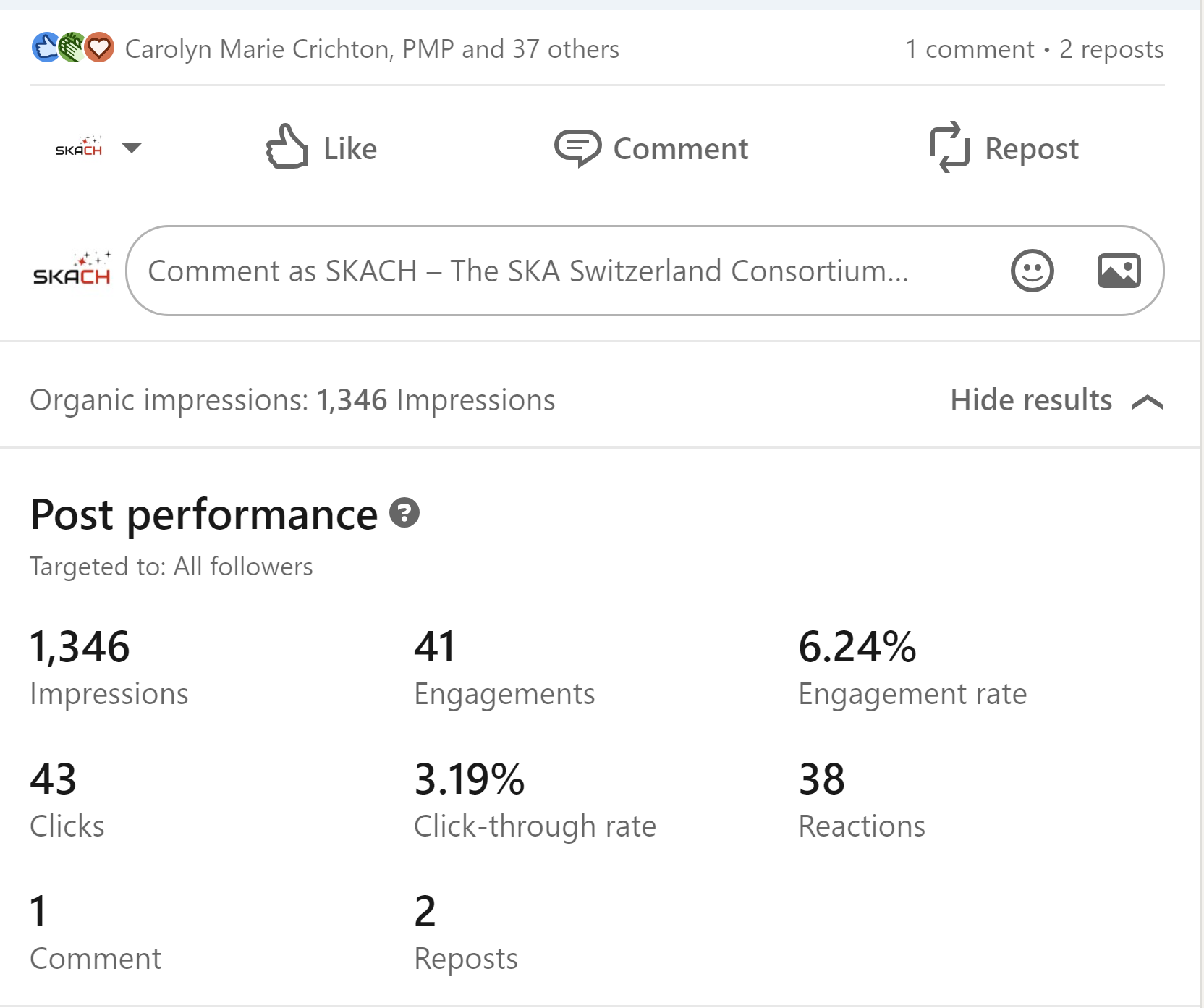 6
Making Waves Podcast:
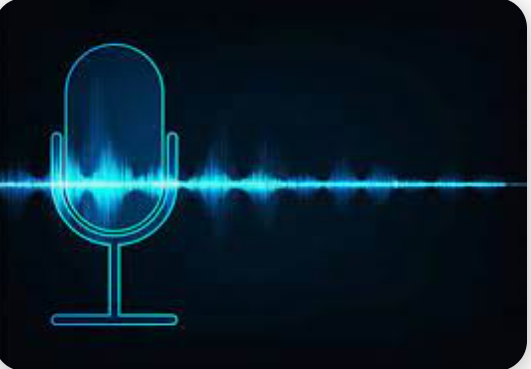 Secured funding for a mini-series of 5 episodes
Initially in French, may expand to other languages 
Made an offer to a co-host 
First two episodes skeleton outline
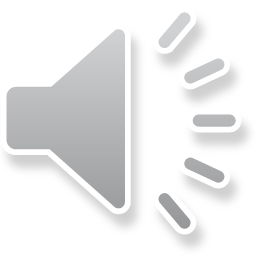 7
[Speaker Notes: We received 5000 Francs from the Swiss Society for Astrophysics and Astronomy last fall/winter
We received 5000 euro from the IAU Office for Astronomy Outreach this past spring
We have contracted with a production company in Geneva to get started
Mark Sargent would host]
Analysis media assets
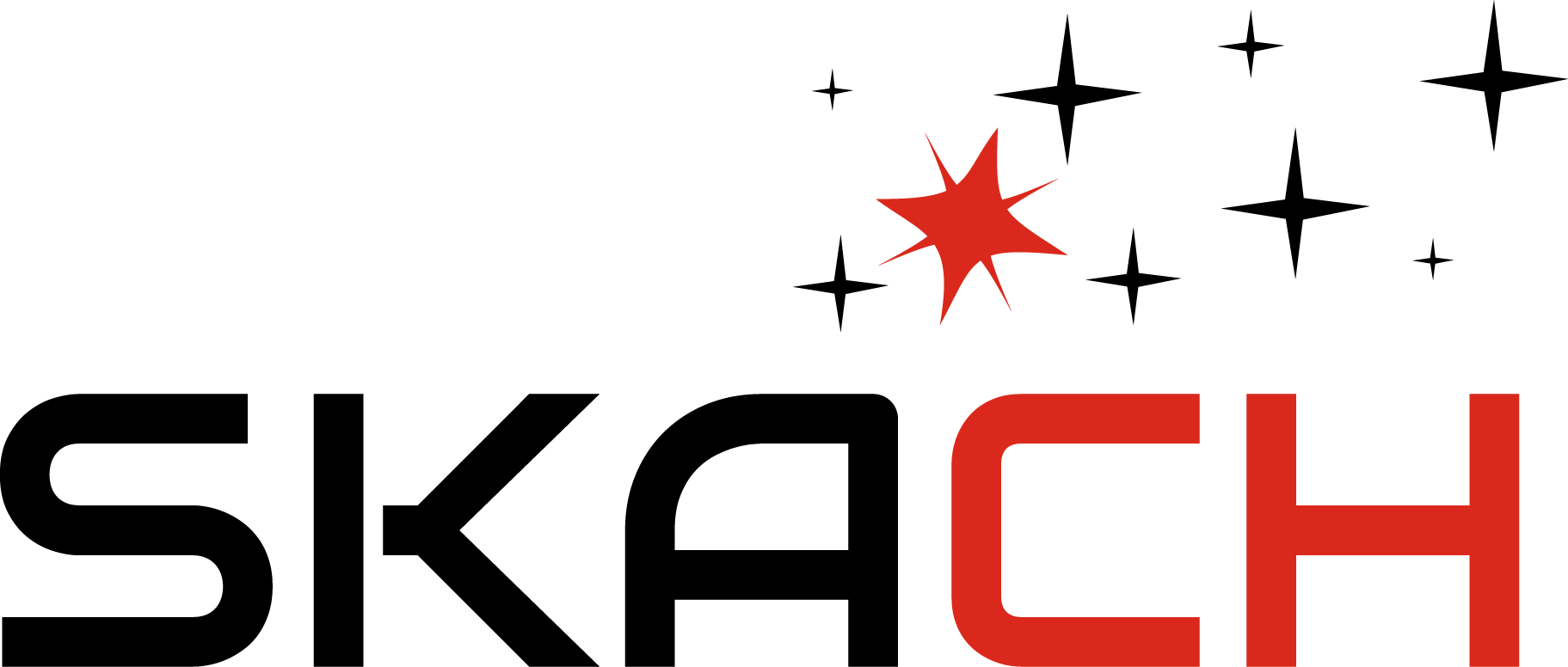 Images and video SKACH key meetings
Images SKACH board (group and individual) 
Images and video and content via SKAO

What we don’t have:
Broader imagery of consortium members work and contributions
Updated SKACH ‘corporate’ video
Branded astronomy 101 content 
SKACH Media Kit
8
Communication and Outreach January 2024 – August 2024
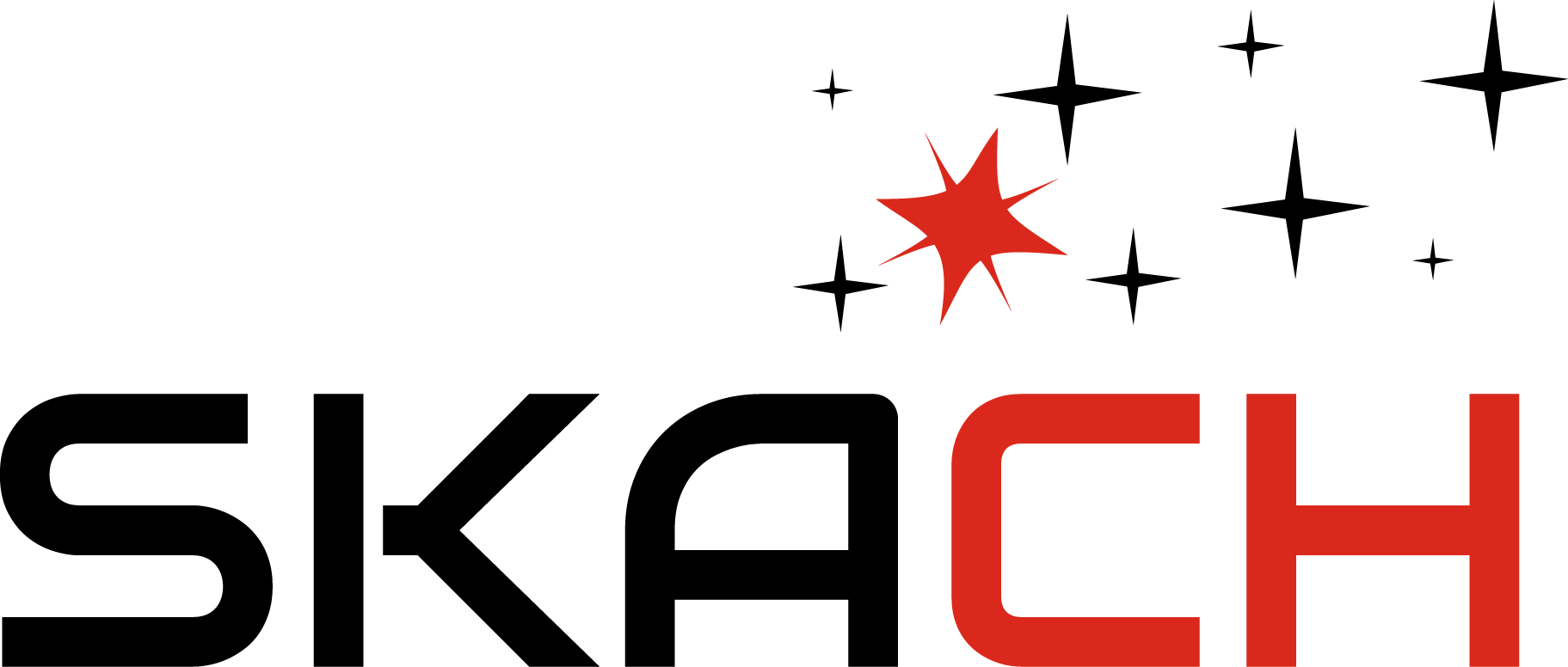 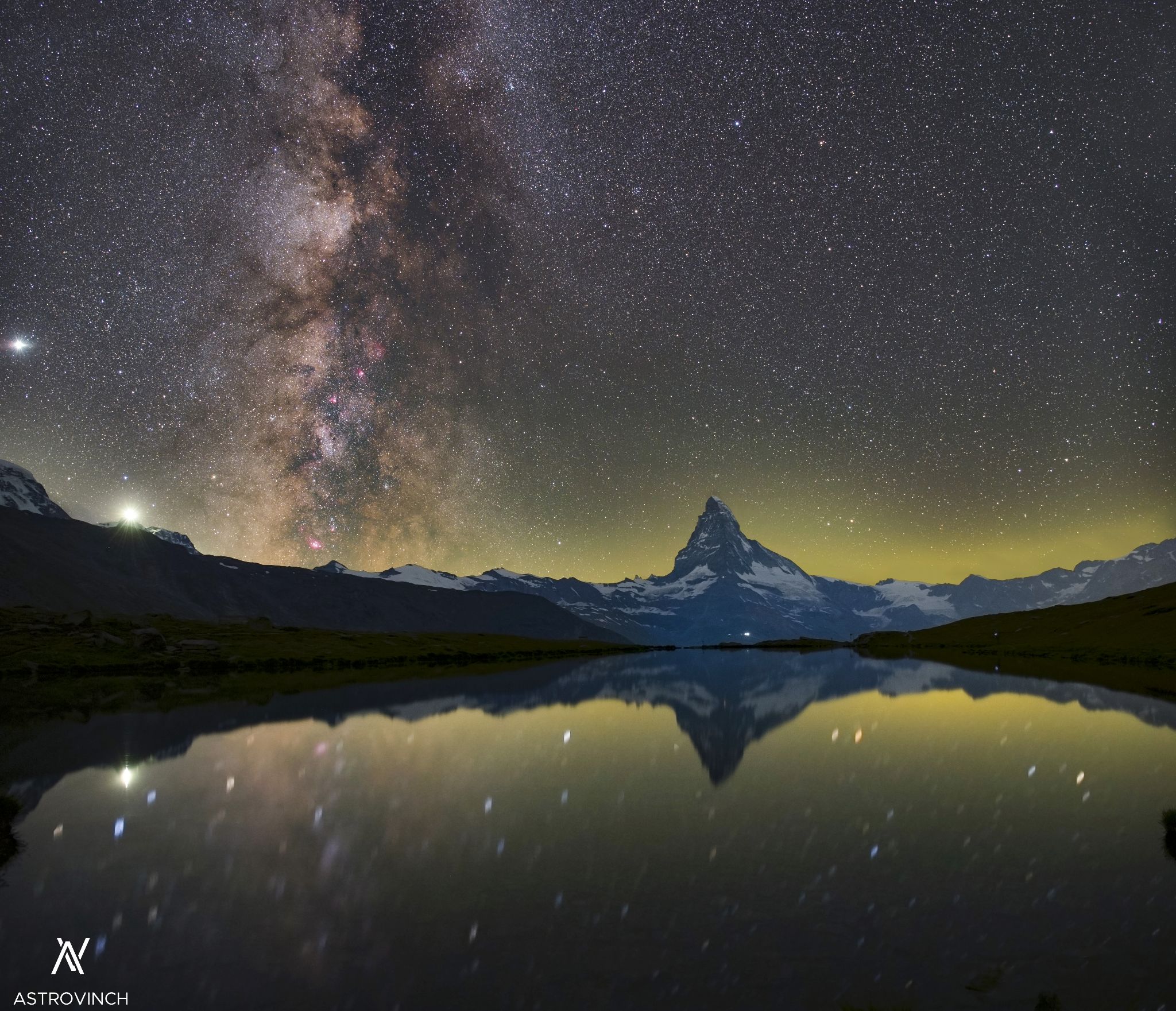 Focus:

Strategy finalization and implementation 
News 
Podcast series
Website
Progress Report 
Development media assets
9
Image Credit: Astrovinch
Website: SKACH.org
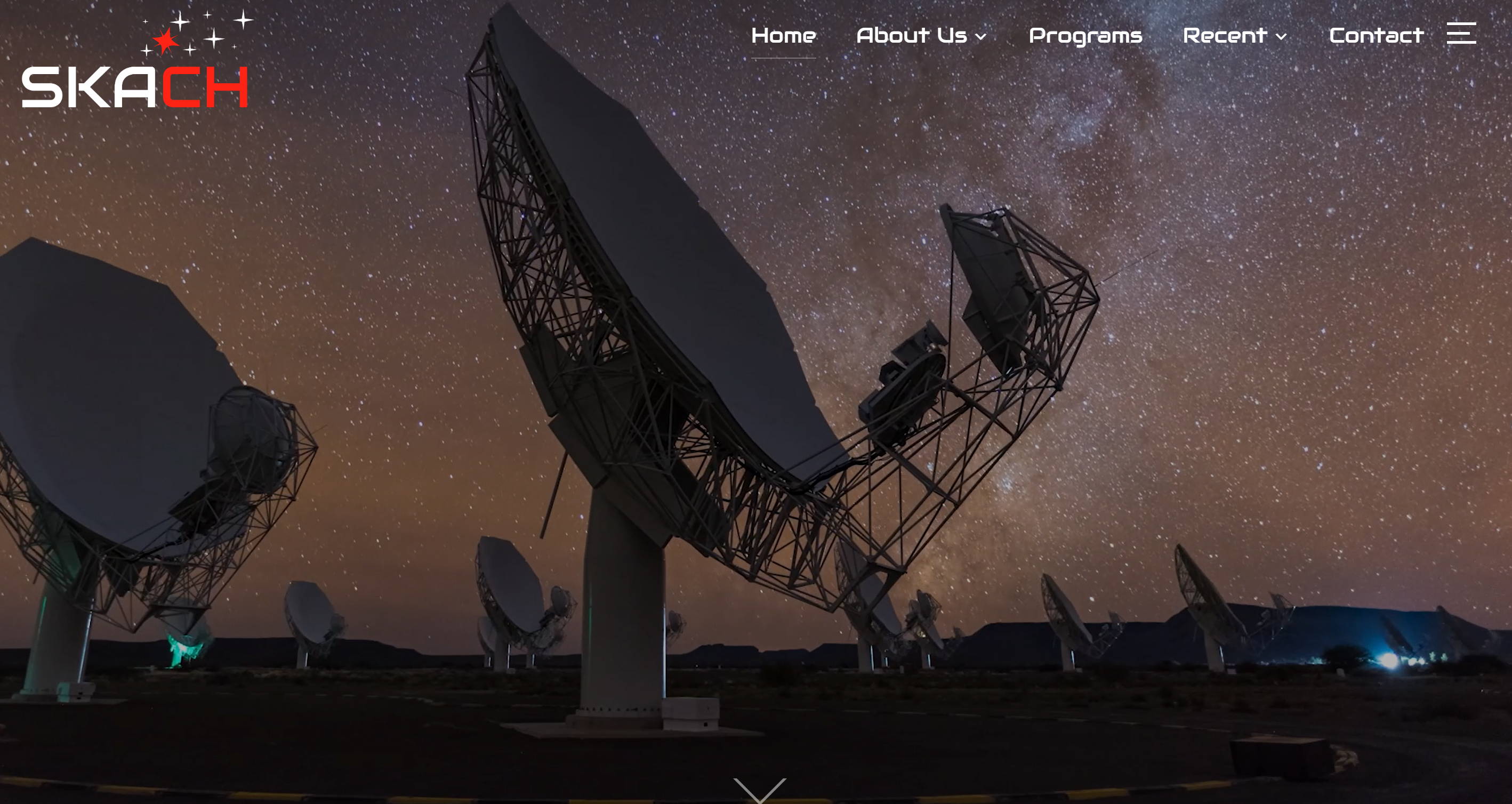 10
[Speaker Notes: we have finally added (almost) everyone in the consortium on the Team page (and use that as a reminder that they should send photos of themselves), that we created an “In the Media page” to highlight media coverage of SKACH, and having an open jobs and a news page that are (somewhat) up-to-date.]
SKACH Progress Report
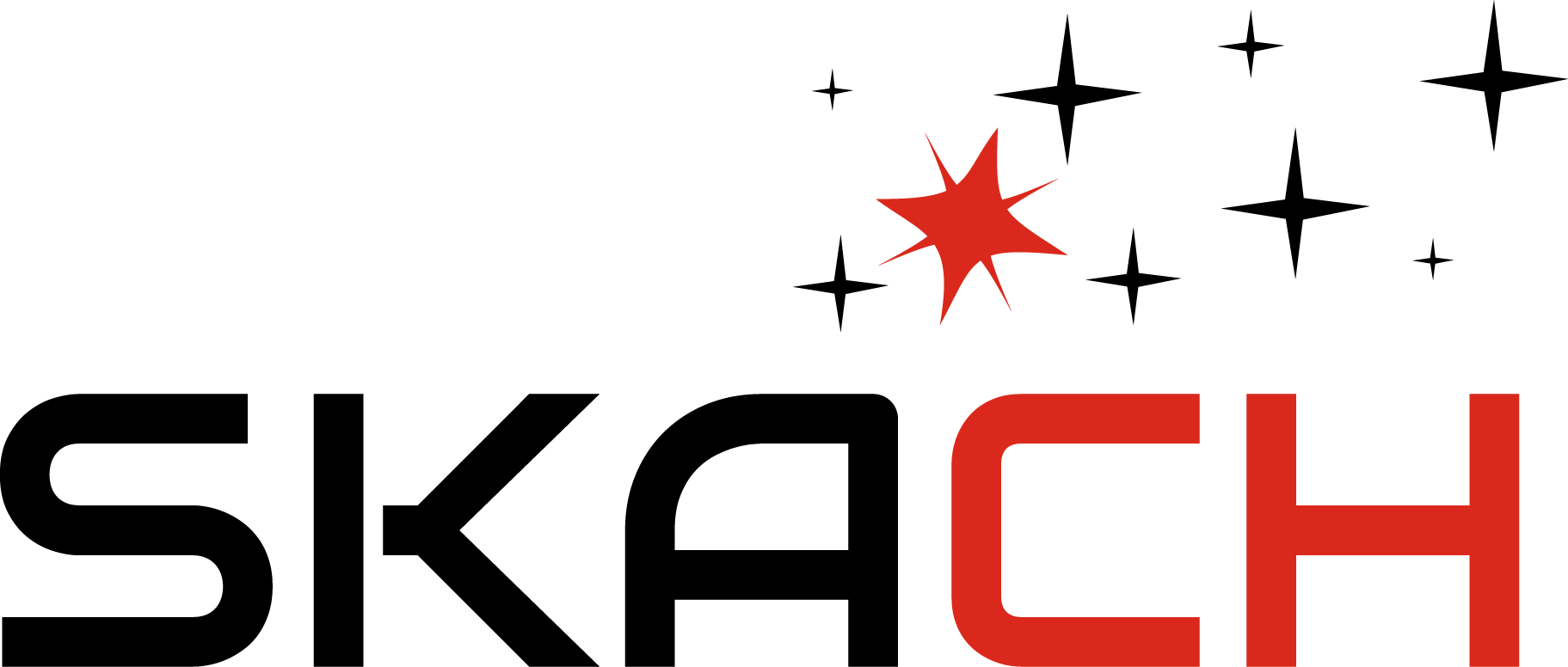 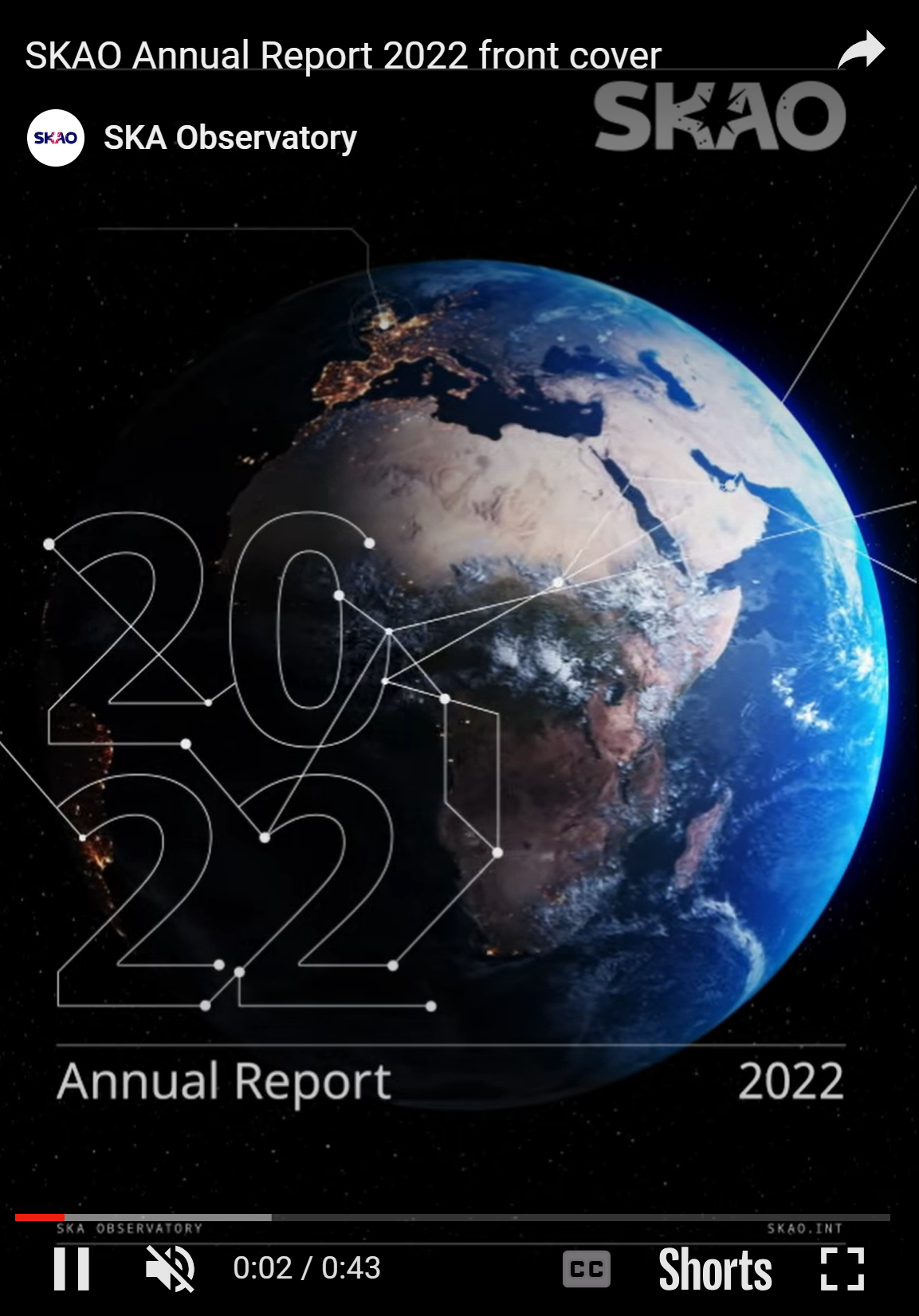 About 60 pages 
Progress on all aspects of SKACH
Skeleton outline complete, full draft shortly
Commissioning articles and updates in February/March
Aim to complete by mid-year
11
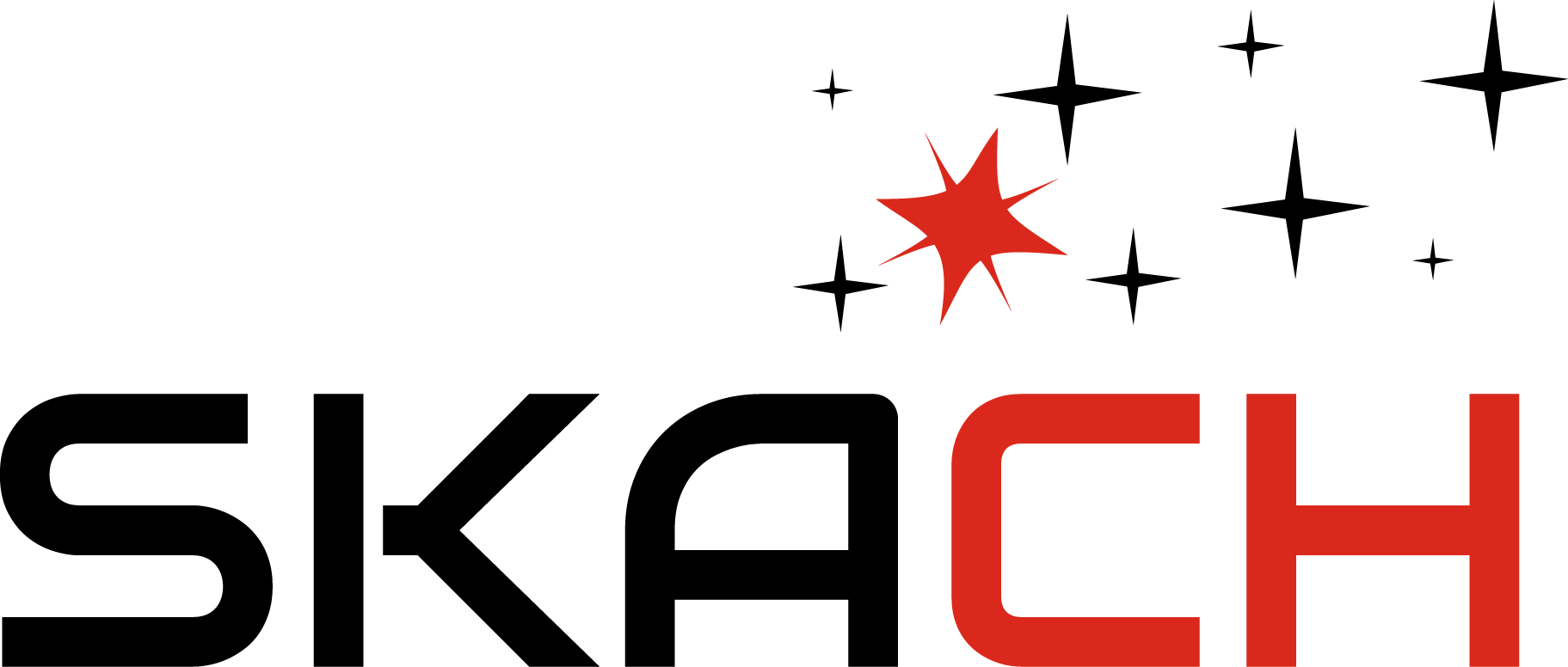 Happy Anniversary SKACH!
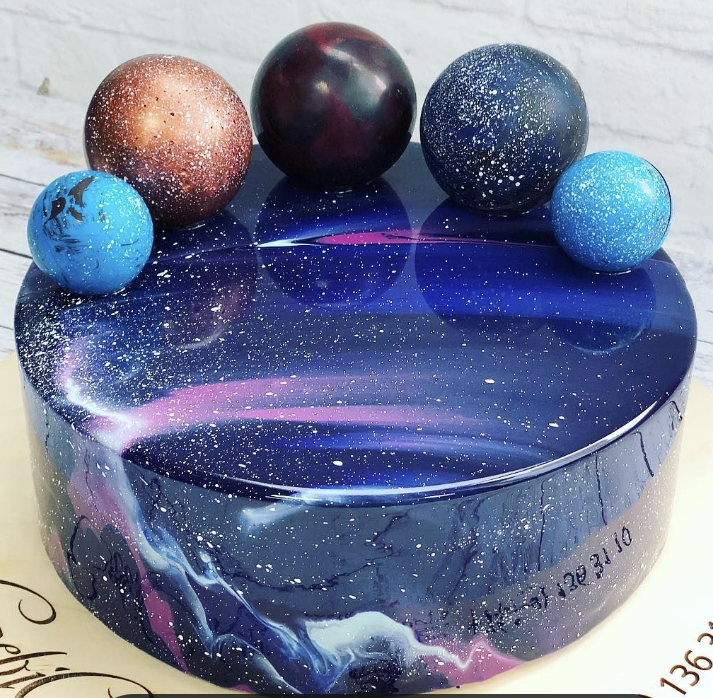 12
Image Credit: SKAO HQ